Roles and Responsibilities of Company Directors


Kevin Prendergast
Head of Enforcement, ODCE.
Company Law and Directors’ Duties
Company is a separate legal entity
Can sue and be sued in its own name
Holds assets and incurs liabilities separate from its members/shareholders
Confers limited liability on members/shareholders
Company Law and Directors’ Duties
Company is managed on behalf of members by Director/Board of Directors 
Duty under law to the company
Board has collective responsibility for all actions (and omissions) by the company
Company law focuses on directors as holders of power
Company Law and Directors’ Duties
Specific rules contained in Companies Act Parts 4 and 5 and Constitution
Composition of Board
Appointment/retirement
Quorum, etc.
Roles and responsibilities of boards
Primary responsibilities set out in company law
Additional duties set out in Constitution
These can be amended by members by special resolution
Also general duties of loyalty and fidelity (which apply to all staff)
DIRECTORS DUTIESCOMMON LAW FIDUCIARY DUTIES
Section 228, Companies Act
Act in good faith and in company’s interest
Act honestly and responsibly in conduct of company affairs
Act in accordance with company’s constitution
DIRECTORS DUTIESCOMMON LAW FIDUCIARY DUTIES
Not use company property/information/opportunity  for personal/third party gain without shareholder approval/constitutional support
Not fetter judgement unless in company interests/shareholder approval
Avoid conflicts of interest
DIRECTORS DUTIESCOMMON LAW FIDUCIARY DUTIES
Act with due care, skill and diligence
Have regard to interests of employees/members
Have regard to particular interest of member with entitlement to appoint director
Breach of duties
Not a criminal matter
No ODCE involvement
Actionable by the company in the High Court
Expensive, time consuming
Defence has right to seek discovery, can damage all sides
Shadow Directors
Section 221 Companies Act
“a person in accordance with whose directions or instructions the directors of a company are accustomed to act”
“shall be treated…as a director of the company”
Other than advice given in a professional capacity
De Facto directors
Section 222 Companies Act 
Person carrying out the role of a director even if not validly appointed
Shadow Directors/De facto directors
Companies Acts apply
Company Law offences and sanctions apply
However
Practical difficulty in using powers
Difficult to defend actions
Requirements under Statute
In setting up a company you get
Limited liability

In return you must provide
Disclosure
Accountability
Disclosure
Three ways of disclosure
At the company’s registered office
In the Companies Registration Office, www.cro.ie
In communications, correspondence, IT
Registered Office
“Brass plate” at the address
Location of registers and minutes
Publicly accessible
Not served with any company notices, Company dissolved?
Companies Registration Office
Dublin
Carlow
Annual Return and Financial Statements
Changes in directors, registered office, memo and articles etc.
All publicly available, www.cro.ie
From records to Annual Return
Accounting
records
Financial
Statements
Approved by 
Board
Reviewed at
AGM
Audited
Sent to CRO
Communications
Letters

Emails/electronic correspondence

Website
Accountability
As well as disclosure requirements, the law also deals with 
limits on the powers of directors 
in particular with insolvency
Accountability
Prohibition on Loans (subject to SAP)
Limits on substantial property transactions
Potential accountability in insolvency
Mandatory Liquidator reports to ODCE
Restriction, disqualification, personal  liability
More Common Breaches
On the basis of information coming to ODCE attention, the following are some of the more common breaches: 
transactions with directors - breaches of directors’ loans provisions 
85 reports to ODCE 
bankrupts as directors - 46 reports
auditing deficiencies - 35 reports
failure to keep proper books of account - 21 reports 
failure to hold AGM/EGM - 17 reports 
directors conduct - 17 reports
reckless/fraudulent/insolvent trading - 62 reports
What to do?
Advice to Directors
Ask questions
Don’t assume anything
Books & Records - where are they
Discuss issues don’t avoid them
Seek professional advice
Consult your company secretary/auditors/legal advisors
Possibility of insurance
Companies Act
Commenced 1 June 2015
Primarily aimed at helping SME’s
Main changes for LTDs
Single director, separate secretary
Elimination of memo and articles
Meetings by paper record
Need to opt in for advantages
See www.cro.ie
Sources of Information
ODCE publications 
Information Books and Quick Guides;
Specific guidance on new law. 

ODCE website – www.odce.ie
All publications;
Corporate governance best practice and access to main reports
public notice information e.g. civil enforcement action, prosecutions, insolvency information;
access to full complement of company law statutes etc.;
information on ODCE services.

LO - CALL 1890 315 015, email info@odce.ie, Facebook, Twitter
Follow ODCE on
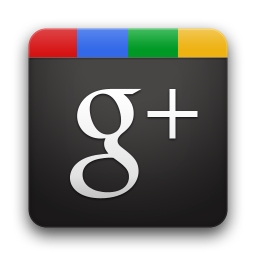 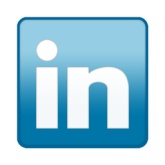 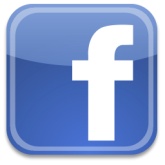 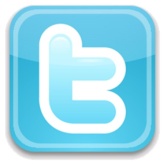 When was your last meeting of directors?
When was your last AGM/EGM?
What is your annual return date (ARD)?
Are you taking advantage of your power as a director?
Are you in financial trouble?
Where is the registered office of the company?
Are your website and emails compliant?
Are you a properly appointed director?
What books and records do you have?
Who maintains your accounts, and where?
Have your books ever been audited?